Lecture # 29
Calculating the Critical Path
Growing Grass Can Be on the Critical Path
Using Critical Path Analysis to Make Schedule Trade-Offs
Using the Critical Path to Shorten a Project Schedule
Importance of Updating Critical Path Data 
Critical Chain Scheduling, Program Evaluation and Review Technique (PERT)
Critical Path Method (CPM)
CPM is a network diagramming technique used to predict total project duration
A critical path for a project is the series of activities that determines the earliest time by which the project can be completed
The critical path is the longest path through the network diagram and has the least amount of slack or float
Slack or float is the amount of time an activity may be delayed without delaying a succeeding activity or the project finish date
Calculating the Critical Path
First develop a good network diagram
Add the duration estimates for all activities on each path through the network diagram
The longest path is the critical path
If one or more of the activities on the critical path takes longer than planned, the whole project schedule will slip unless the project manager takes corrective action
Determining the Critical Path for Project X
More on the Critical Path
A project team at Apple computer put a stuffed gorilla on the top of the cubicle of the person currently managing critical task
The critical path is not the one with all the critical activities; it only accounts for time
Remember the example of growing grass being on the critical path for Disney’s Animal Kingdom
There can be more than one critical path if the lengths of two or more paths are the same
The critical path can change as the project progresses
Using Critical Path Analysis to Make Schedule Trade-offs
Free slack or free float is the amount of time an activity can be delayed without delaying the early start of any immediately following activities
Total slack or total float is the amount of time an activity may be delayed from its early start without delaying the planned project finish date
A forward pass through the network diagram determines the early start and finish dates
A backward pass determines the late start and finish dates
Calculating Early and Late Start and Finish Dates
Free and Total Float or Slack for Project X
Using the Critical Path to Shorten a Project Schedule
Three main techniques for shortening schedules
Shortening durations of critical activities/tasks by adding more resources or changing their scope
Crashing activities by obtaining the greatest amount of schedule compression for the least incremental cost
Fast tracking activities by doing them in parallel or overlapping them
Importance of Updating Critical Path Data
It is important to update project schedule information to meet time goals for a project
The critical path may change as you enter actual start and finish dates
If you know the project completion date will slip, negotiate with the project sponsor
Critical Chain Scheduling
Critical chain scheduling
A method of scheduling that considers limited resources when creating a project schedule and includes buffers to protect the project completion date
Uses the Theory of Constraints (TOC)
A management philosophy developed by Eliyahu M. Goldratt and introduced in his book The Goal
Attempts to minimize multitasking
When a resource works on more than one task at a time
Multitasking Example
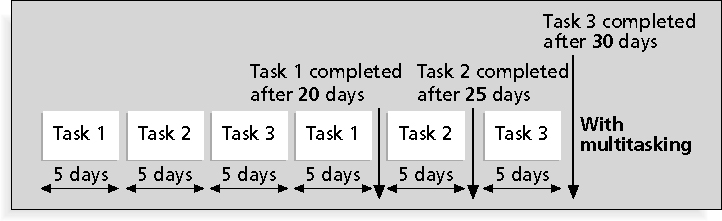 Buffers and Critical Chain
A buffer is additional time to complete a task
Murphy’s Law states that if something can go wrong, it will
Parkinson’s Law states that work expands to fill the time allowed
In traditional estimates, people often add a buffer to each task and use it if it’s needed or not
Critical chain scheduling removes buffers from individual tasks and instead creates:
Project buffers or additional time added before the project’s due date
Feeding buffers or additional time added before tasks on the critical path
Example of Critical Chain Scheduling
Program Evaluation and Review Technique (PERT)
PERT is a network analysis technique used to estimate project duration when there is a high degree of uncertainty about the individual activity duration estimates
PERT uses probabilistic time estimates
Duration estimates based on using optimistic, most likely, and pessimistic estimates of activity durations, or a three-point estimate
PERT Formula and Example
PERT weighted average = 
optimistic time + 4X most likely time + pessimistic time
					6
Example:
PERT weighted average =
 8 workdays + 4 X 10 workdays + 24 workdays	= 12 days					6
where optimistic time = 8 days
most likely time = 10 days, and
pessimistic time = 24 days
   Therefore, you’d use 12 days on the network diagram instead of 10 when using PERT for the above example
Lecture # 30
Controlling the Schedule
Reality Checks on Scheduling and the Need for Discipline
Using Software to Assist in Project Time Management
Schedule Control Suggestions
Perform reality checks on schedules
Allow for contingencies
Don’t plan for everyone to work at 100% capacity all the time
Hold progress meetings with stakeholders and be clear and honest in communicating schedule issues
Controlling the Schedule
Goals are to know the status of the schedule, influence factors that cause schedule changes, determine that the schedule has changed, and manage changes when they occur
Tools and techniques include:
Progress reports
A schedule change control system
Project management software, including schedule comparison charts like the tracking Gantt chart
Variance analysis, such as analyzing float or slack
Performance management, such as earned value
Reality Checks on Scheduling
First review the draft schedule or estimated completion date in the project charter
Prepare a more detailed schedule with the project team
Make sure the schedule is realistic and followed
Alert top management well in advance if there are schedule problems
Working with People Issues
Strong leadership helps projects succeed more than good PERT charts
Project managers should use:
Empowerment
Incentives
Discipline
Negotiation
What Went Right?
Mittal Steel Poland earned Poland’s Project Excellence Award in 2007 for implementing a SAP system
Derek Prior, research director at AMR Research, identified three things the most successful SAP implementation projects do to deliver business benefits:
Form a global competence centre
Identify super-users for each location
Provide ongoing involvement of managers in business processes so they feel they own these processes
Using Software to Assist in Time Management
Software for facilitating communications helps people exchange schedule-related information
Decision support models help analyze trade-offs that can be made
Project management software can help in various time management areas
Words of Caution on Using Project Management Software
Many people misuse project management software because they don’t understand important concepts and have not had training
You must enter dependencies to have dates adjust automatically and to determine the critical path
You must enter actual schedule information to compare planned and actual progress
Chapter Summary
Project time management is often cited as the main source of conflict on projects, and most IT projects exceed time estimates
Main processes include:
Define activities
Sequence activities
Estimate activity resources
Estimate activity durations
Develop schedule
Control schedule